ГБОУ Гимназия №1505«Московская городская педагогическая гимназия-лаборатория»Диплом«Магматизм. Конвекционные потоки в мантии Земли.»
Автор:   Гвоздик Софья, 10 «Б» класс
Руководитель:   Ветюков  Дмитрий Алексеевич.
Целью моей работы является изучение          механизма излияния магмы на поверхность, и не достигая её, причины и последствия этого.

Мои задачи:
Описать строение Земли, отличия частей друг от друга, распределение температур.
Виды теплопередачи, участвующие при этом.
Конвекция в мантии.
Последствия,  некоторые тектонические процессы.
Конвекция.
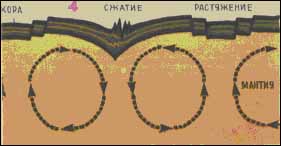